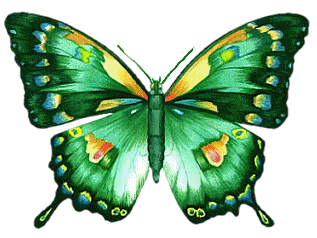 Прикметник:загальне значення,морфологічні ознаки,синтаксична роль
…Прикметник      дасть іменнику -     предмету  якусь його ознаку      чи прикмету…	              Д.Білоус
- Що таке прикметник?                                     - Це частина мови                             без якої,друже,тяжко обійтись.                             Хто нам вкаже колір,                             яка парта в школі,		        день який надворі,		        яка потім ніч?		        Звісно ж,це прикметник		        допоможе всюди:		       виразить ознаку,колір він назве,             вкаже на прикмету,форму,колір,розмір,         ще й на приналежність предмета комусь…
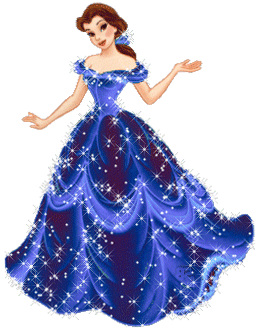 ?  Спробуйте прочитати     текст,вилучивши з нього прикметники.    Зробіть висновок.        Буду я навчатись мови золотої…        У трави-веснянки,у гори крутої,        В потічка веселого,що постане						       річкою,        В пагінця зеленого,що зросте						смерічкою.					        А.Малишко
!Прикметник-це самостійна частина мови,що виражає ознаку (прикмету) предмета і відповідає на питання який? чий?	Кольоровий,скляний,      міський,мамин.
Початкова форма прикметника -називний відмінок однини чоловічого роду:чорний,дерев’яний,міський.
Прикметник змінюється за родами числами
чоловічий
(синій)
жіночий
(синя)
середній
(синє)
однина
(чорний)
множина
(чорні)
відмінками
знахідний
(який?якого? чий?чийого?
які?чиї?)
називний
(який? чий?
які?чиї?)
родовий
(якого? чийого?
яких?чиїх?)
орудний
(яким? чиїм?
якими?чиїми?)
давальний
(якому? чийому?
яким?чиїм?)
місцевий
(на якому? на чийому?
на яких?на чиїх?)
Прикметники за значенням поділяються нагрупи:
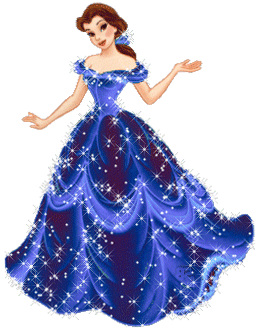 якісні
відносні
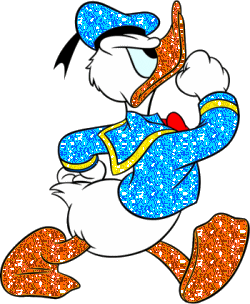 присвійні
Якісні прикметники мають ступені порівняння:
нульовий
вищий
найвищий
Форми прикметників
повна
(усі прикметники)
коротка
(деякі у Н.в. і Зн.в. ч.р.):
зелен,повен
нестягнена
(Н.в.множ. ,Н.в.й Зн.в.ж.р.та с.р.):
чорнії,темная,зеленеє
стягнена
(усі прикметники):
нічний
Синтаксична роль
означення
Тече вода в синє море.
присудок
Яка щаслива сьогодні я!
- Тож,юний друже,про прикметник пам’ятайі завжди його вживай!
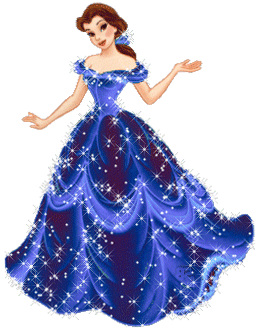 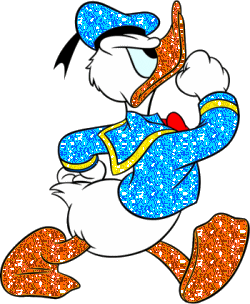 Попрацюйте самостійно!1.Доберіть прикметники і поставте їх у потрібній формі.Восени багато птахів відлітає до … країв,у вирій. … зозулі, … солов’ї, … ластівки зникають,ледве відчувши першу прохолоду … ночей.Довідка:співучий,голосистий,теплий,бистрокрилий,осінній.
2.Випишіть прикметники, визначте рід, число, відмінок.У днів осінніх є своє тепло,Так схоже на останнє одкровення,На сплеск гарячий пізнього натхнення,Що в зиму пізнім маком розцвіло.						Т.Нікітін
3.З поданих словосполучень спробуйте скласти вірш про відліт птахів . Для цього ставте слова в потрібних формах, переставляйте місцями,додавайте прийменники, сполучники.Пташки відлітають; далекі країни; гомінливі шпаки; поважні лелеки.Жорстока зима; холодами їх лякати; та нема так ніде; у рідному краї. Лиш діждатися весни; ті далекі країни; враз вони прилинуть-і лелеки,і шпаки.
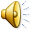 4.Спробуйте самі скласти поезію (міні-твір) за поданим малюнком,використовуючи якомога більше прикметників.
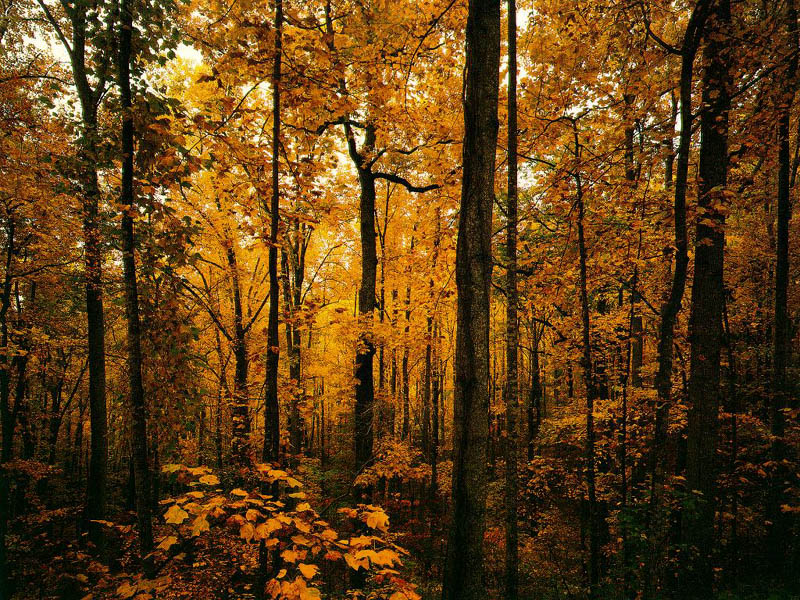 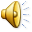